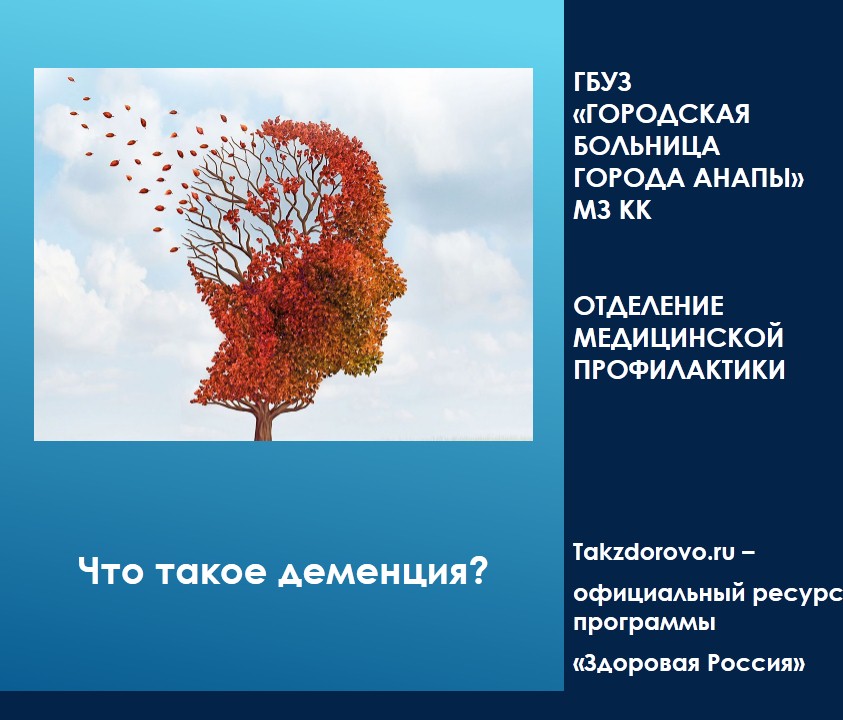 «Сохранить
                      личность» 

 продолжаем разговор
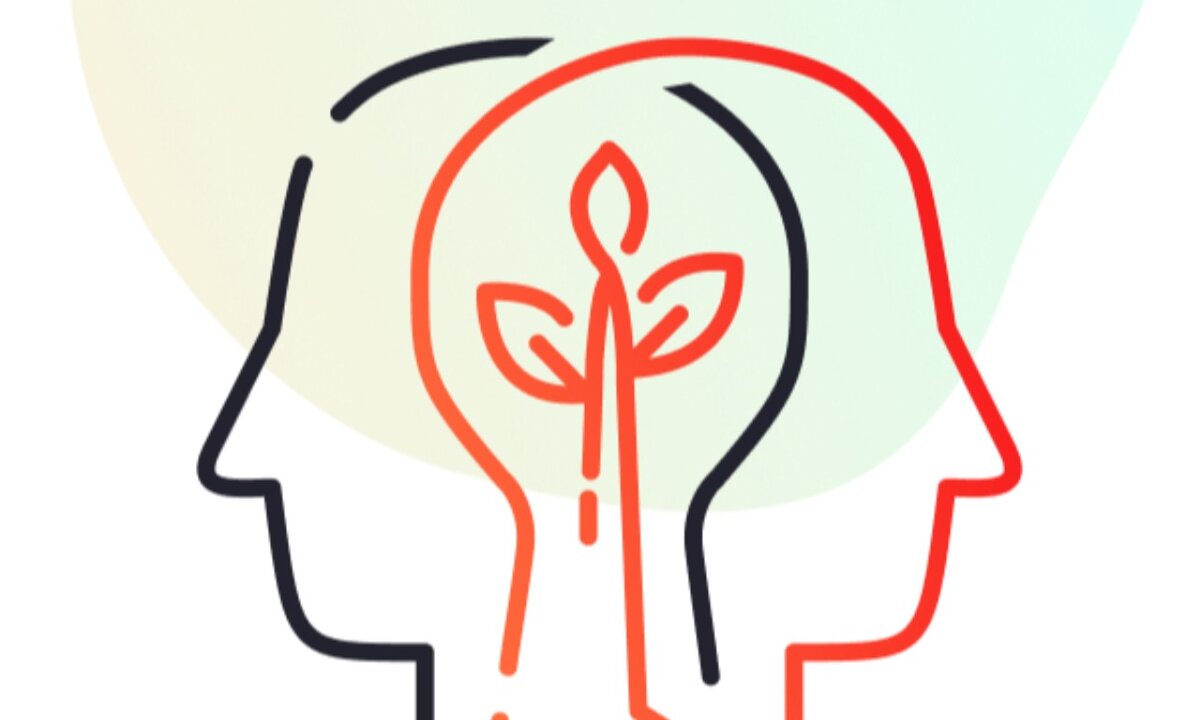 Елена Владимировна Фатова,
психолог СОГБУ 
«Вяземский ДИПИ»
2024
ТРИ КИТА СОХРАНЕНИЯ МОЛОДОСТИ ОРГАНИЗМА
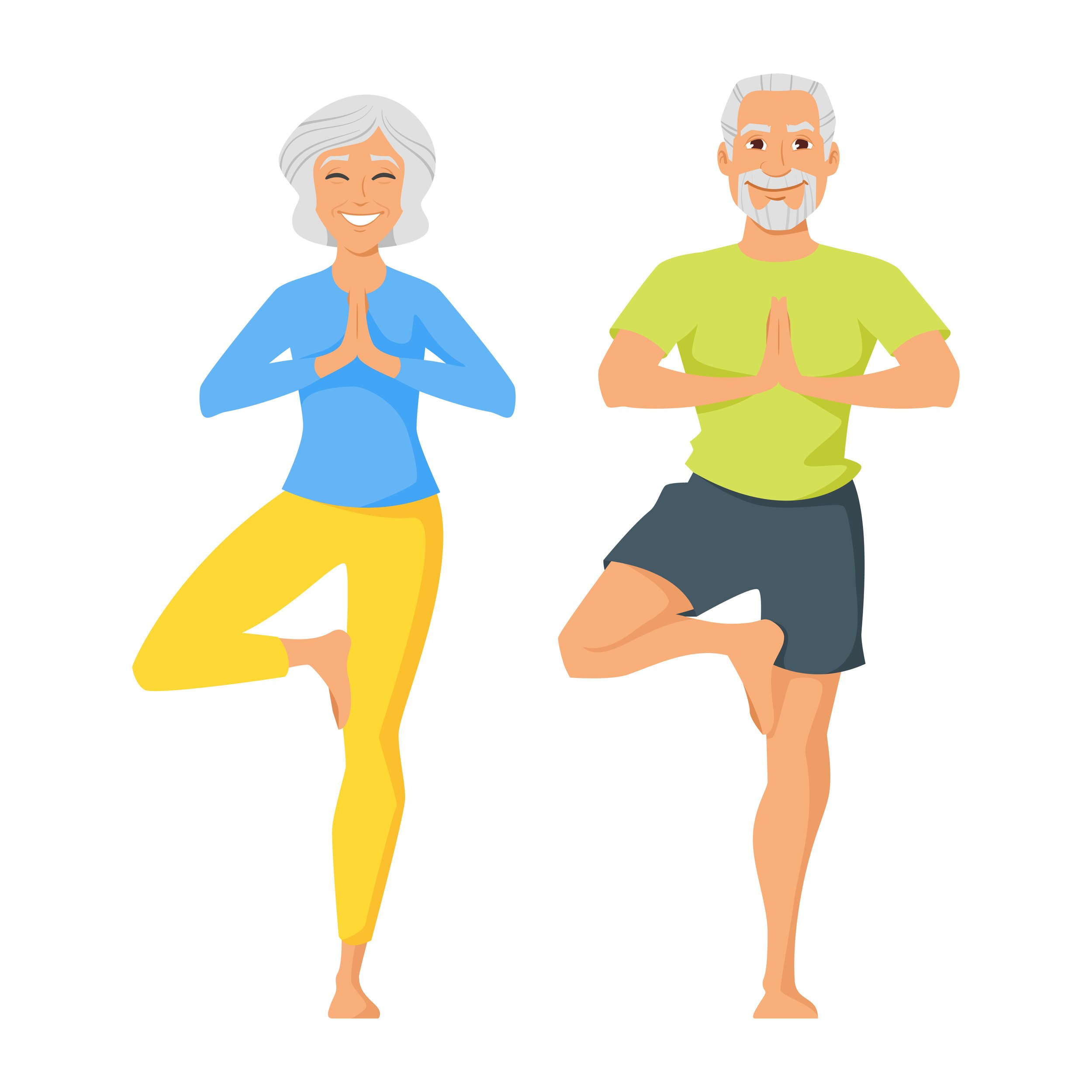 2. Физическая активность и питание
1. Лечение сопутствующих заболеваний
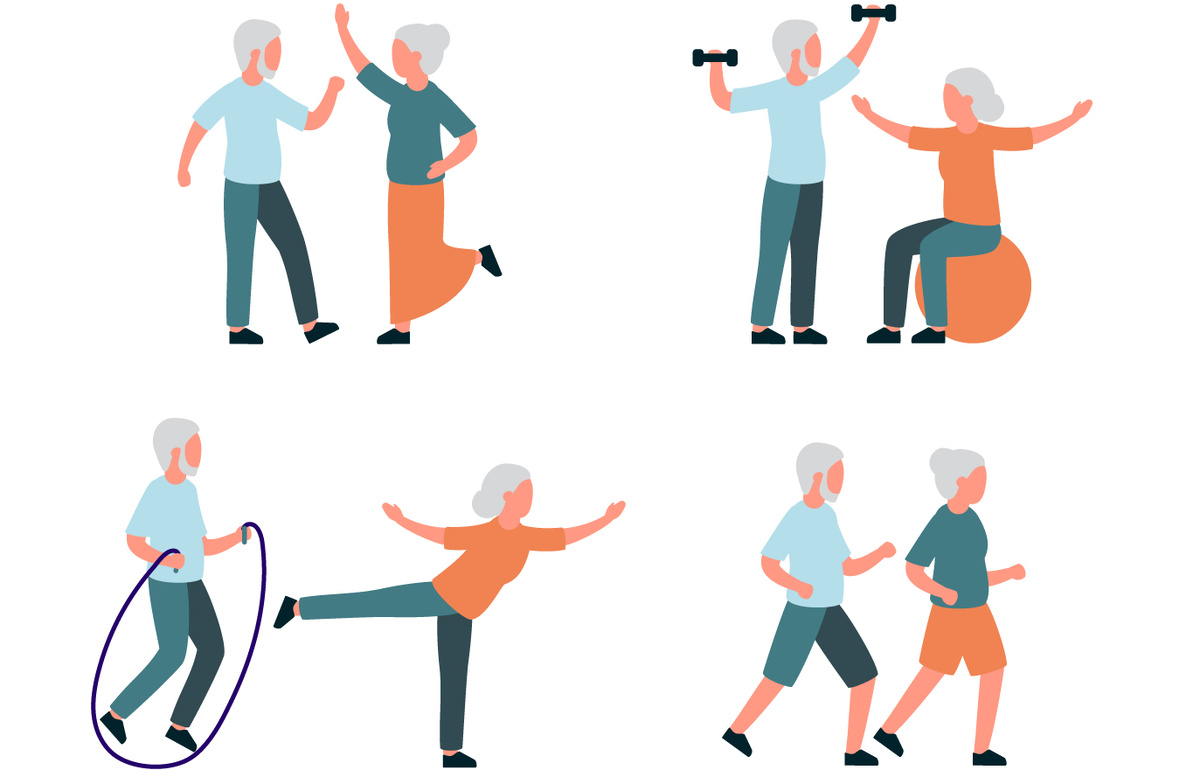 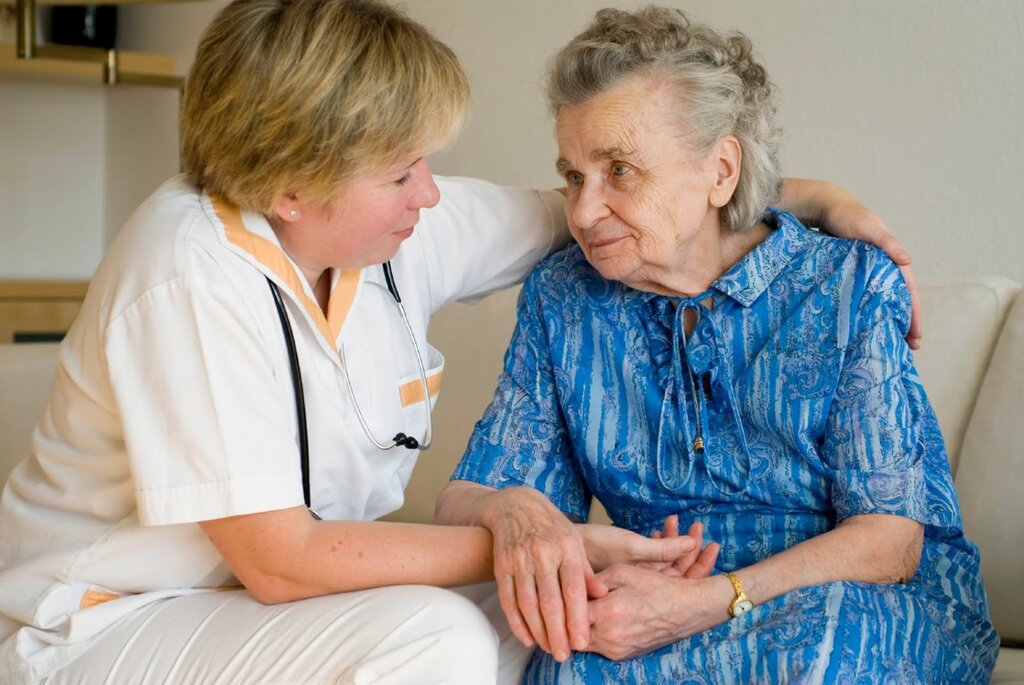 Я- самостоятельный человек
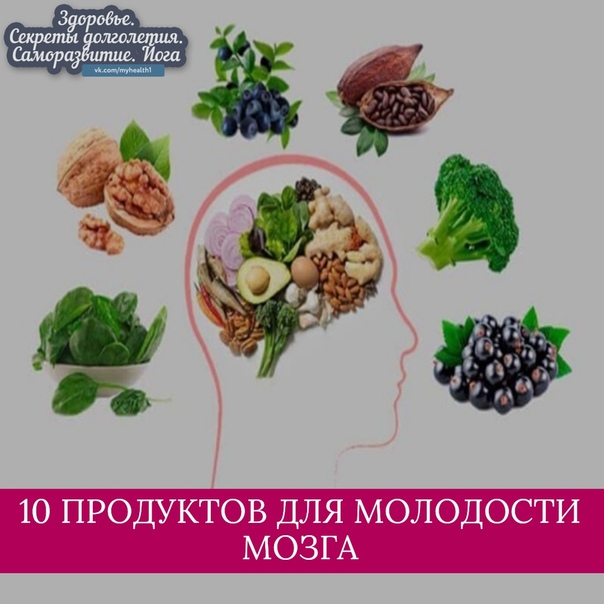 3. Умственная и социальная активность
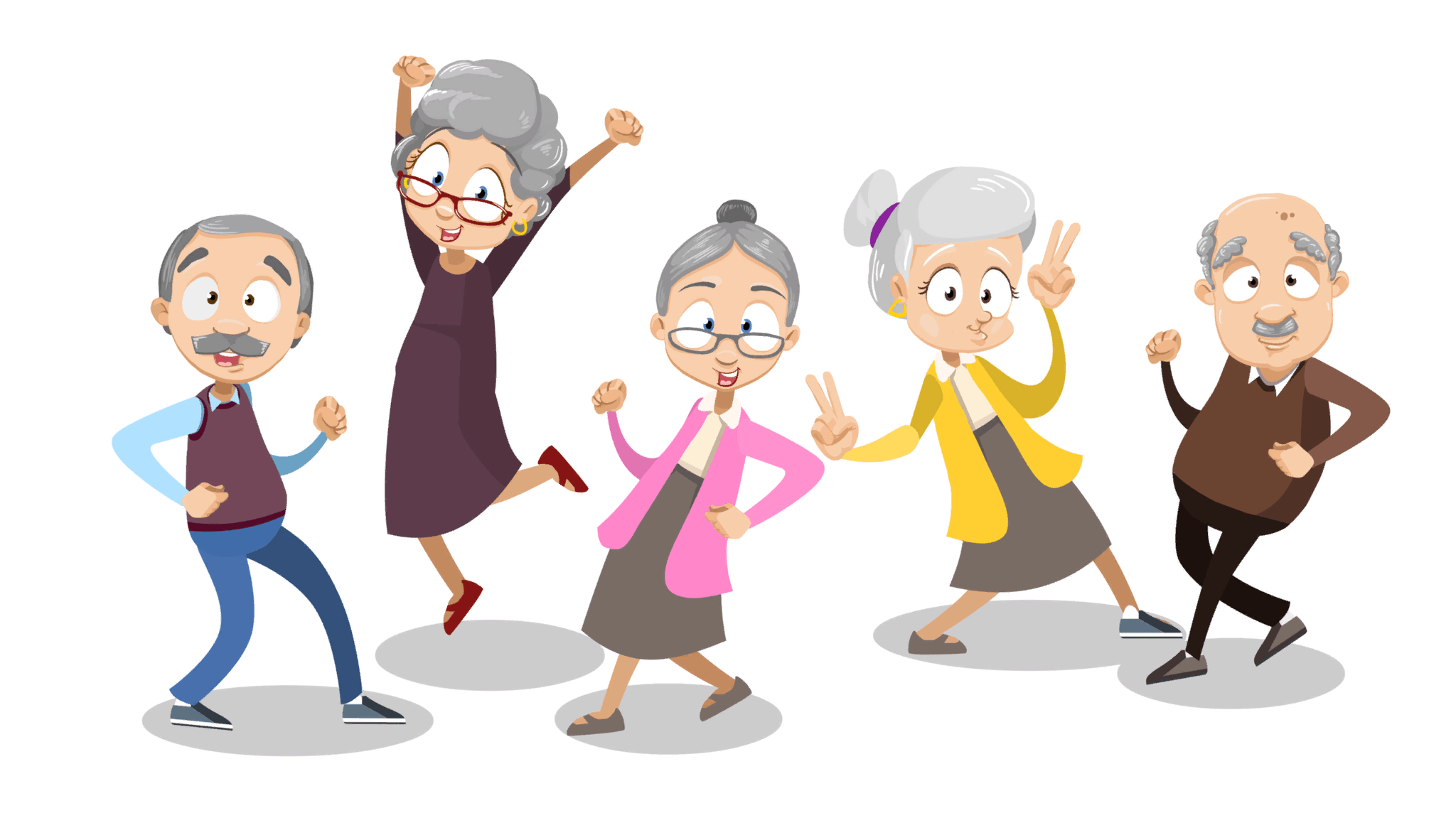 ОСНОВНЫЕ РЕКОМЕНДАЦИИ
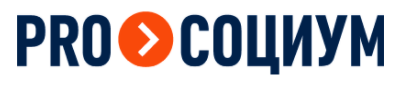 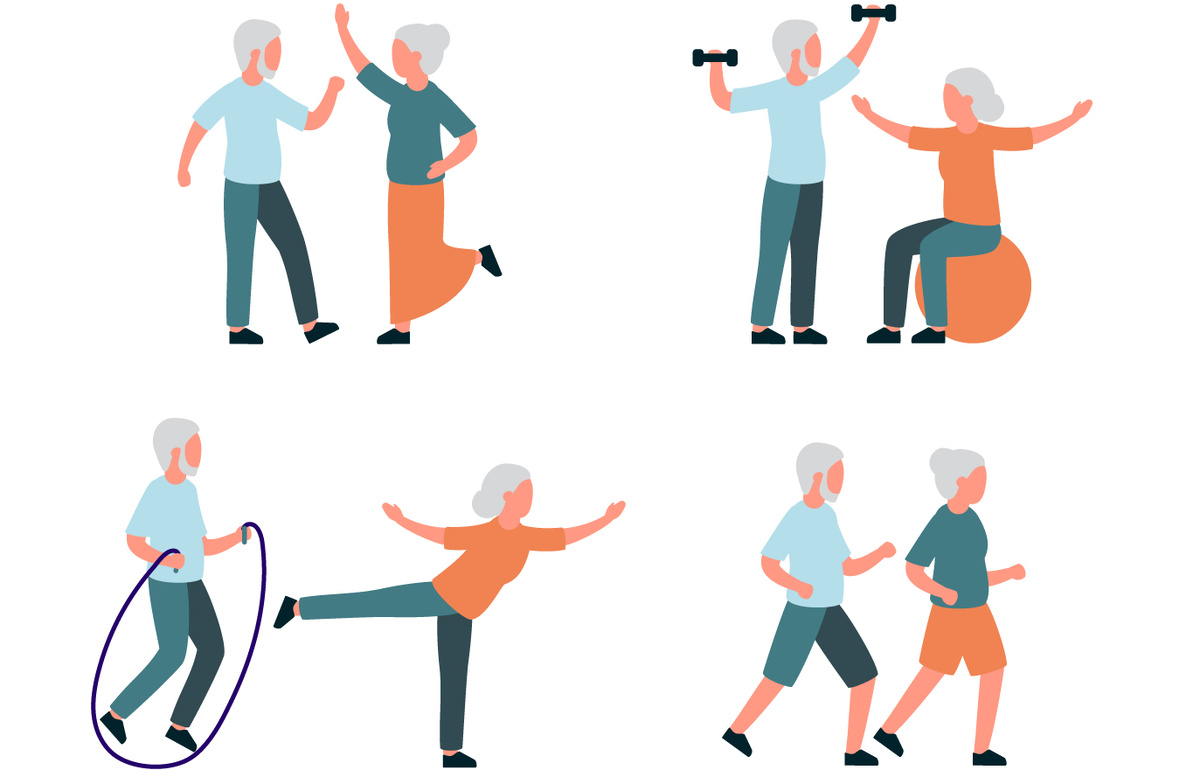 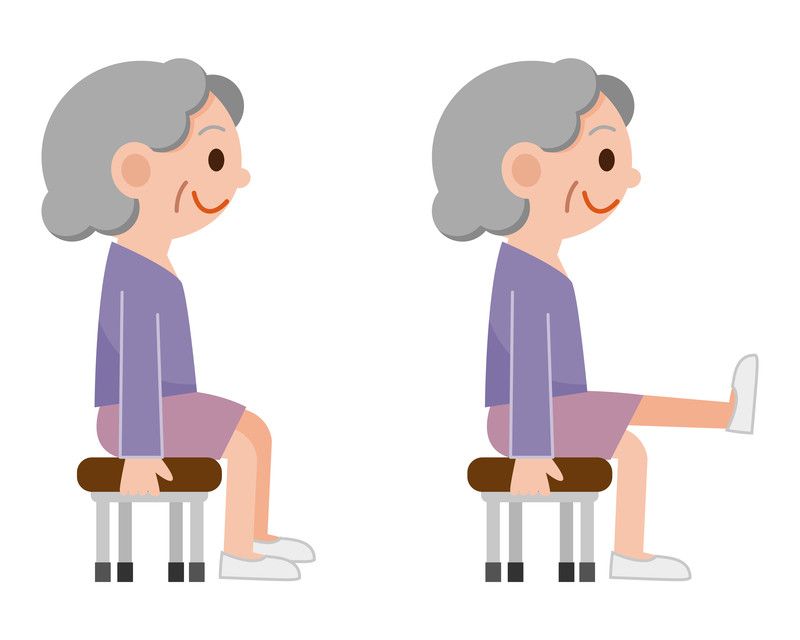 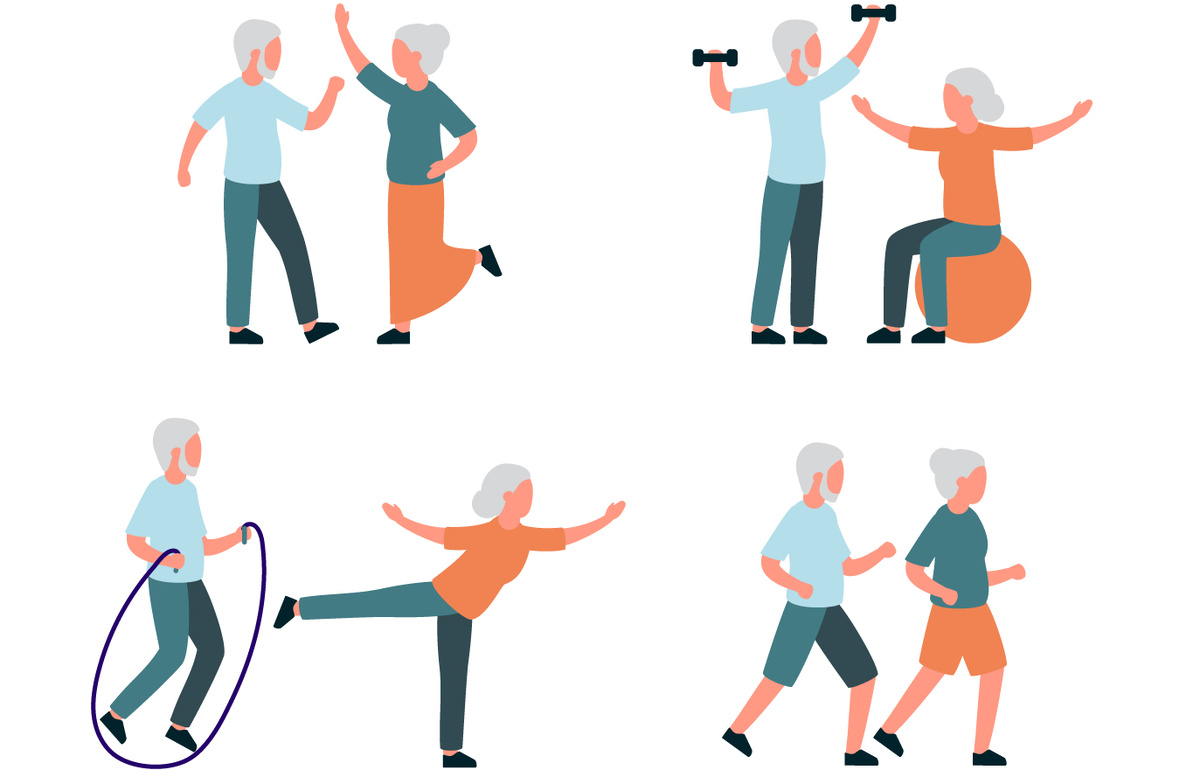 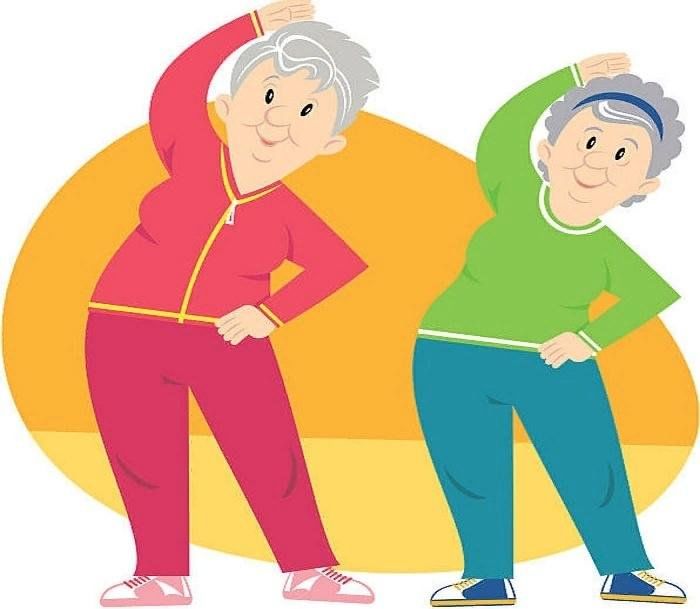 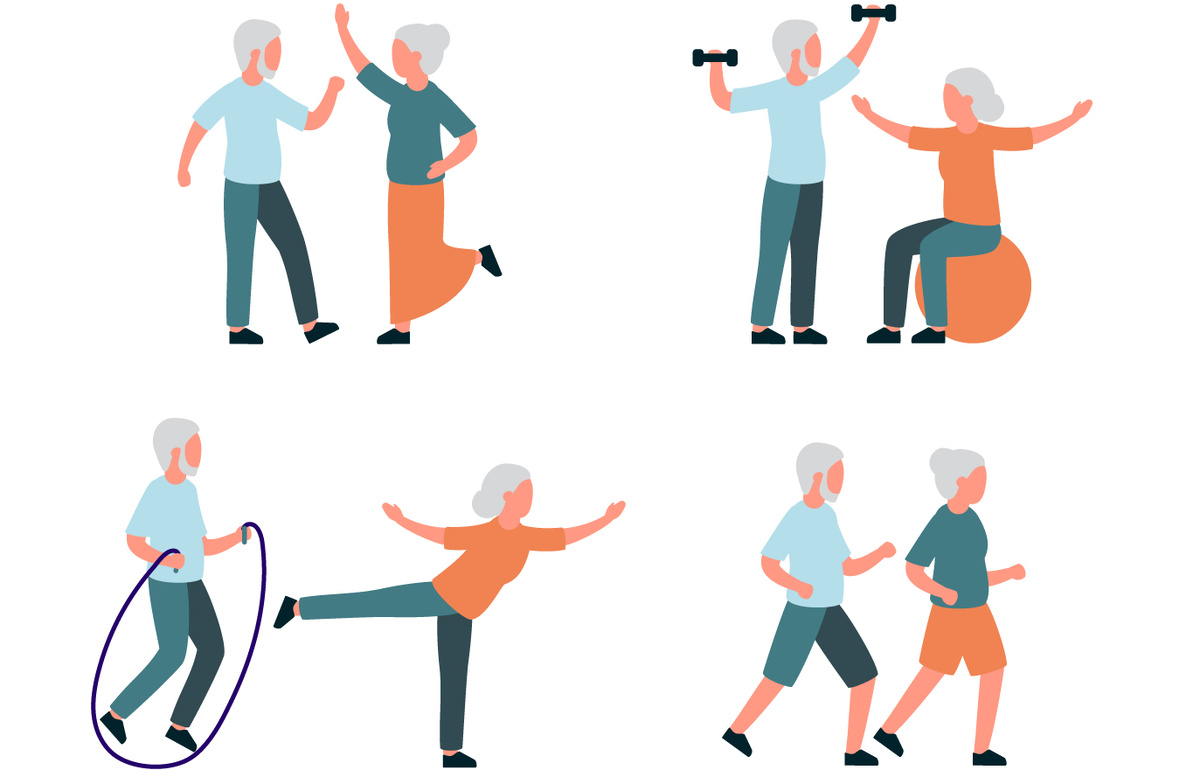 Аэробные упражнения 

10 минут ежедневно
Физическая активность
 
Дозированная ходьба,
Скандинавская ходьба,
Плавание,
Танцы…
Упражнения на растяжку 

не менее 3 раз в неделю
Упражнения на равновесие 

3 и более раз в неделю
Силовые упражнения 

2 и более раза в неделю
ВАЖНО!
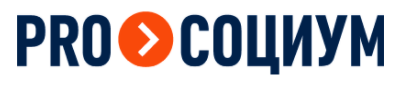 Мозг нужно регулярно тренировать, как мышцы!
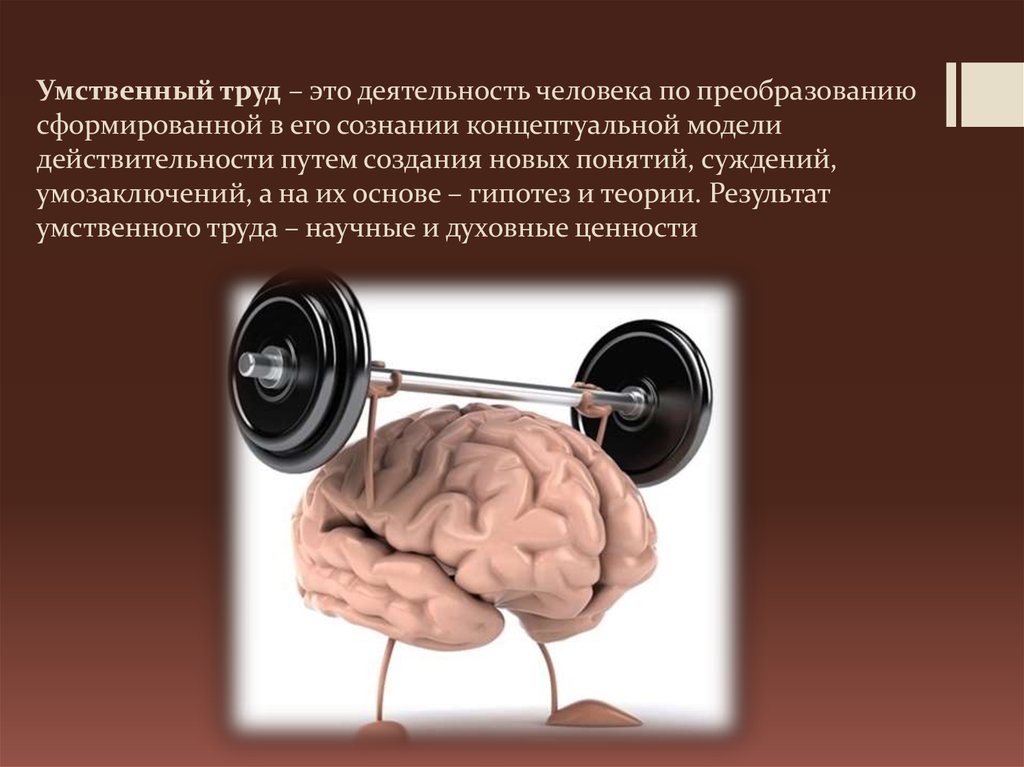 СЕНСОРНЫЕ ЗАНЯТИЯ
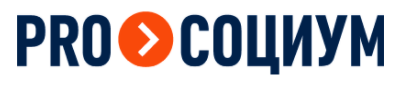 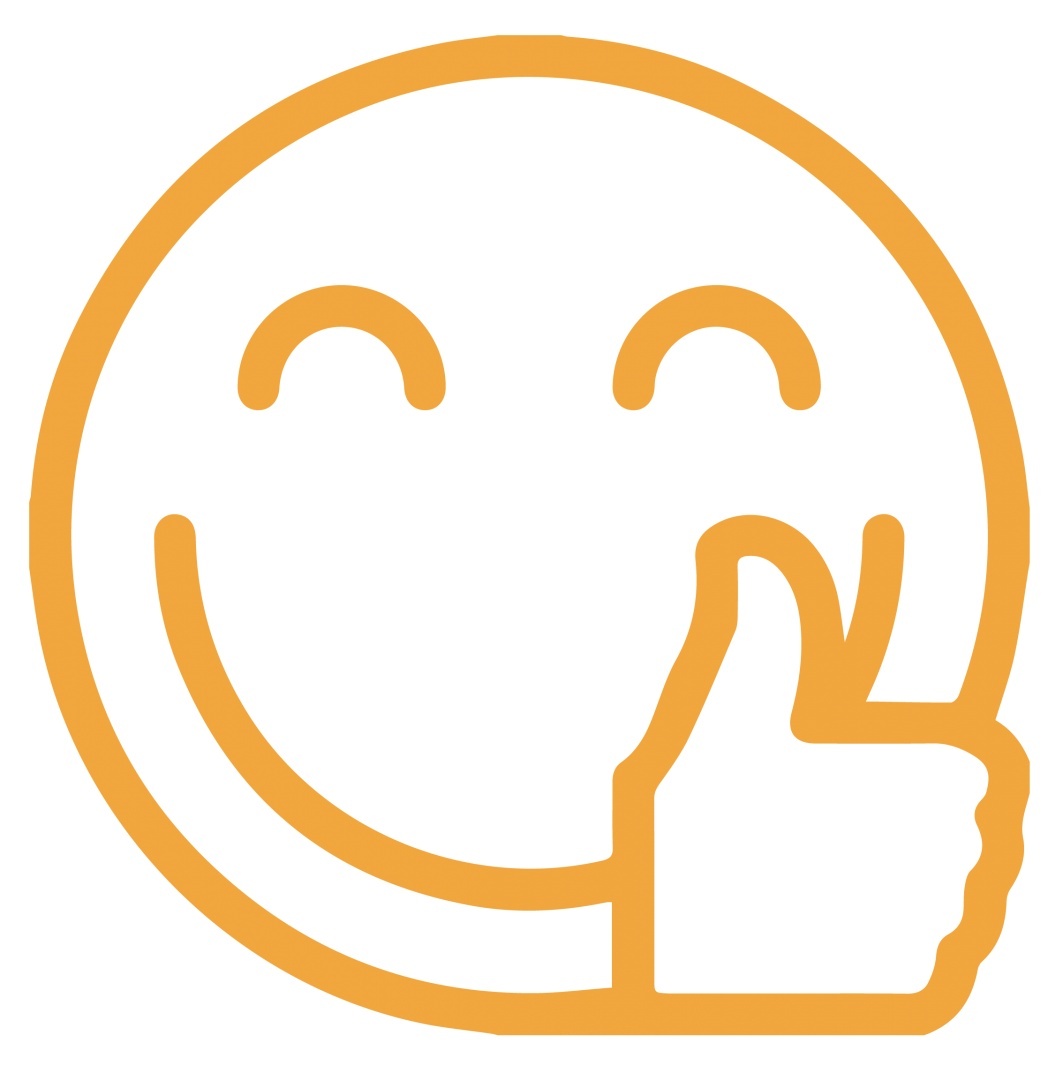 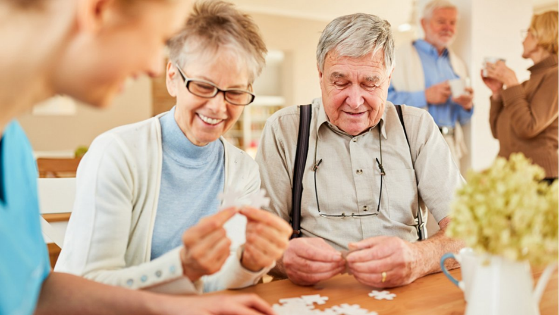 Создание уютной и безопасной среды
 Визуальная стимуляция  - яркие цвета, интересные изображения и видео, фотографии
 Осязание - использование различных материалов с разной текстурой, таких как шелк, велюр, мягкие игрушки или предметы с гладкой или неровной поверхностью
Ароматерапия - различные ароматы, такие как лаванда, роза и мята, могут иметь успокаивающий или стимулирующий эффект на нервную систему и помочь улучшить настроение
Звуковая стимуляция - музыка, звуки природы могут вызывать короткие воспоминания и положительные эмоции. Это может помочь улучшить настроение и способствовать улучшению памяти и концентрации.
Домашнее задание
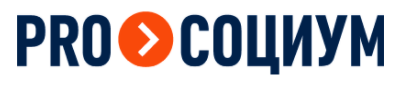 1. Упражнения на растяжку






2. Упражнения на равновесие





   
3. Выполнение привычных действий (чистка зубов, размешивание ложкой в чашке, 
    рисование, письмо, расчёсывание) не ведущей рукой: правша – левой рукой, 
    левша – правой рукой
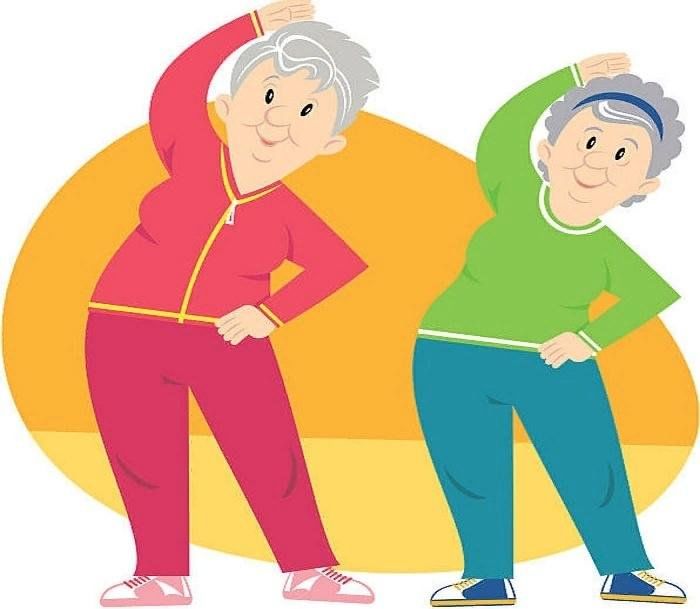 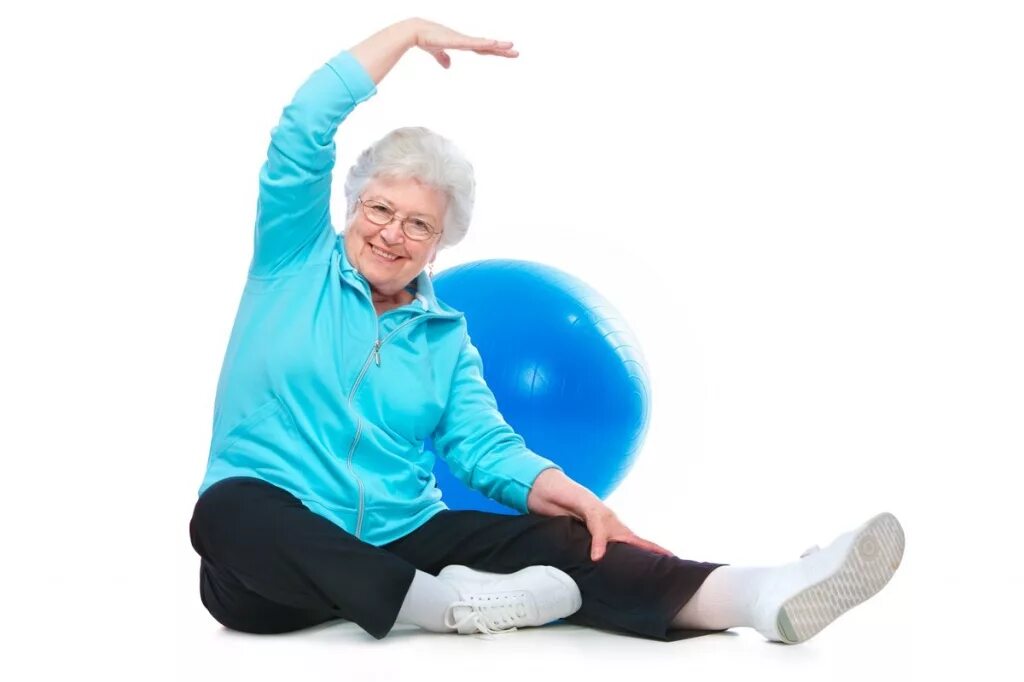 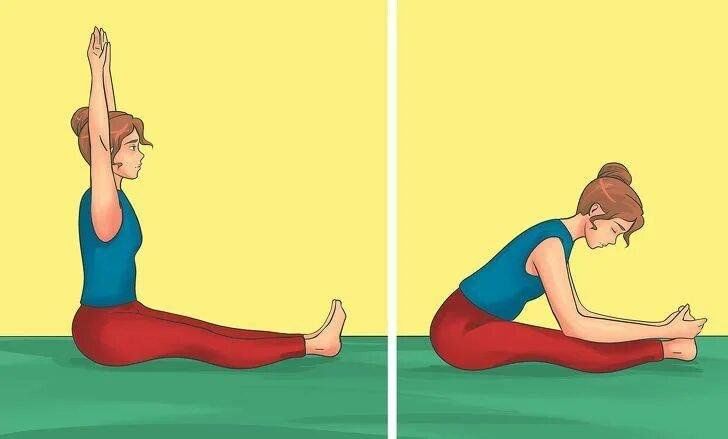 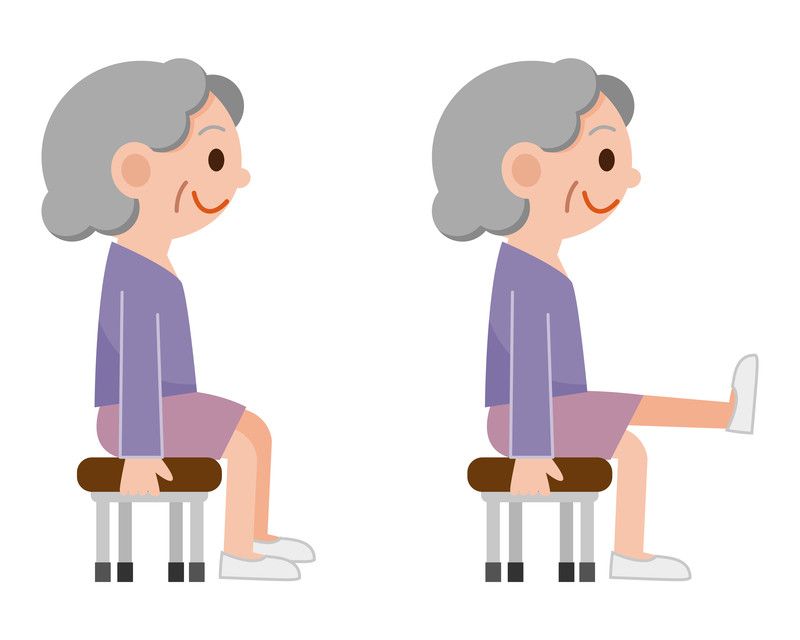 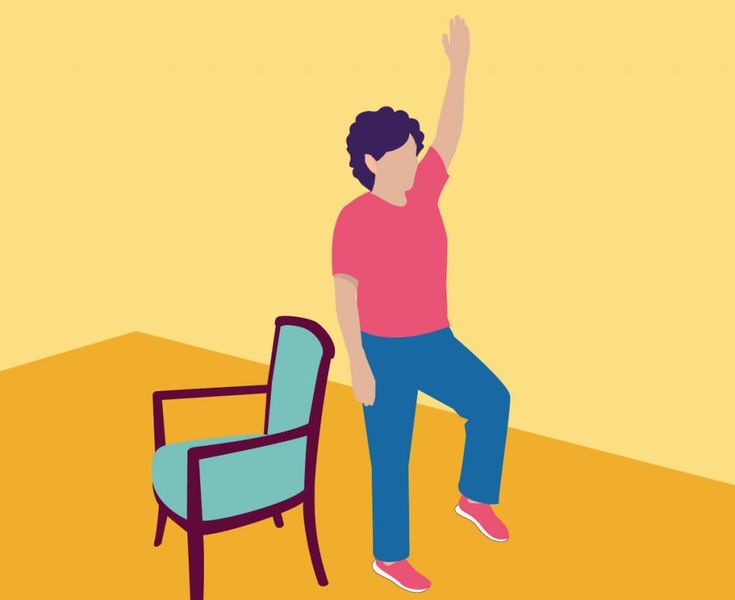 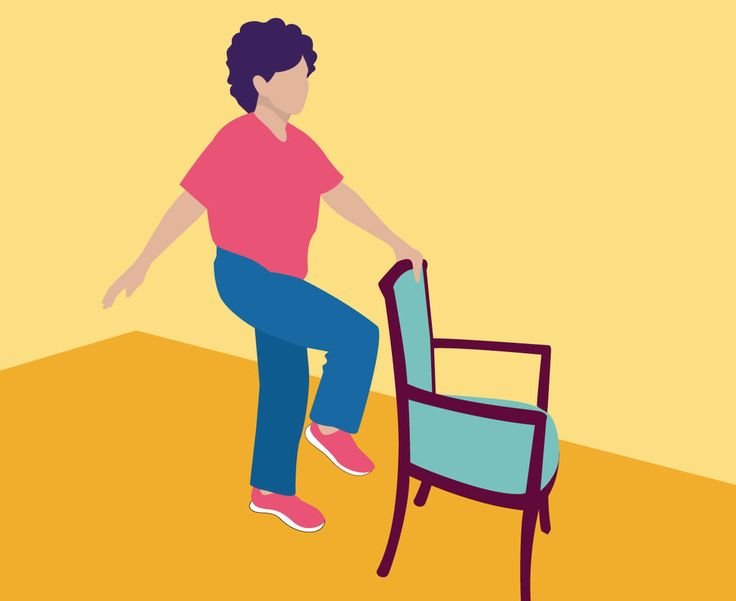 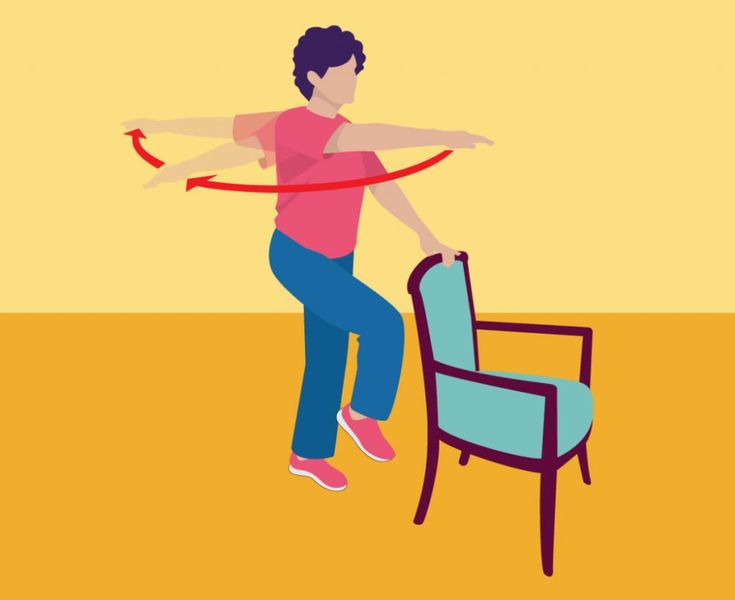 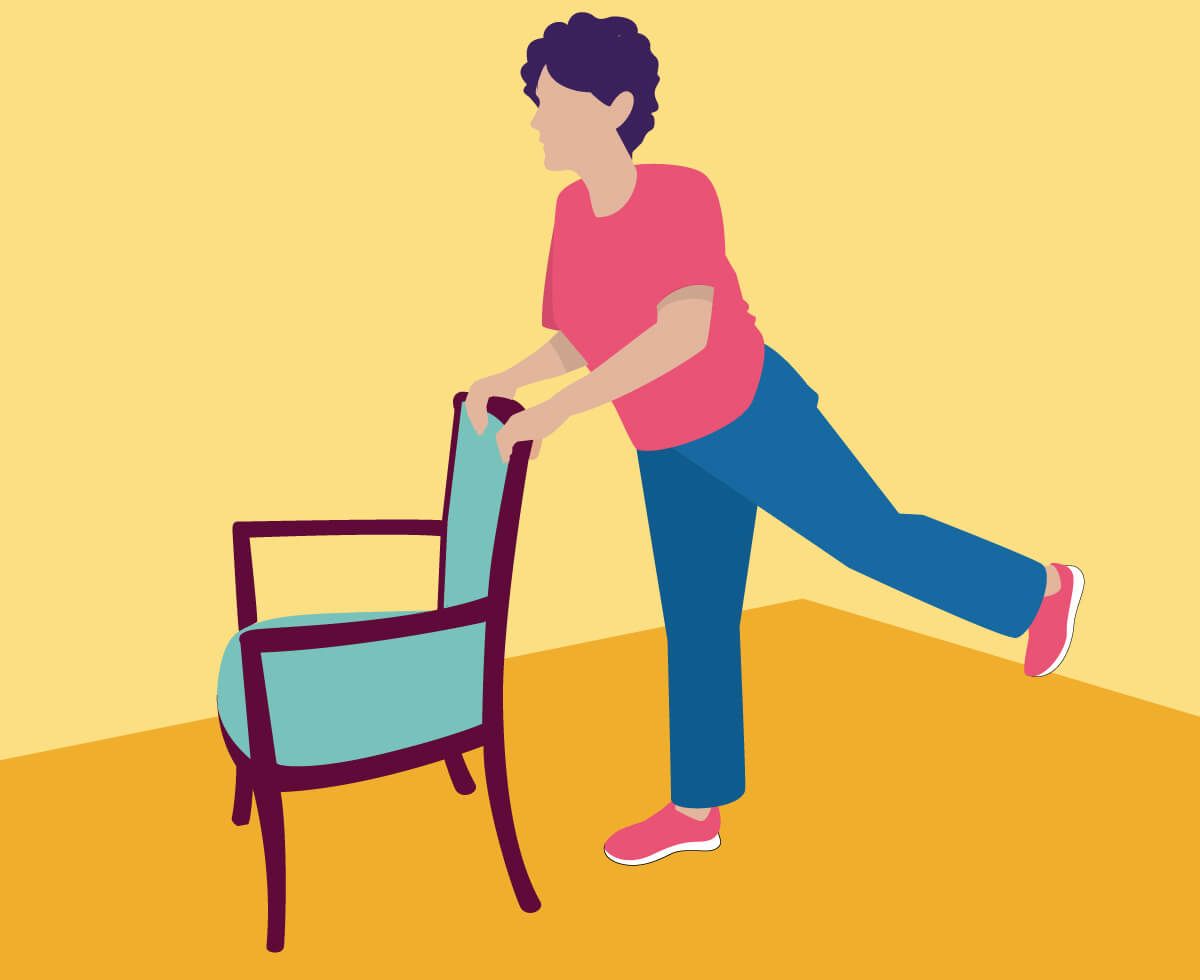 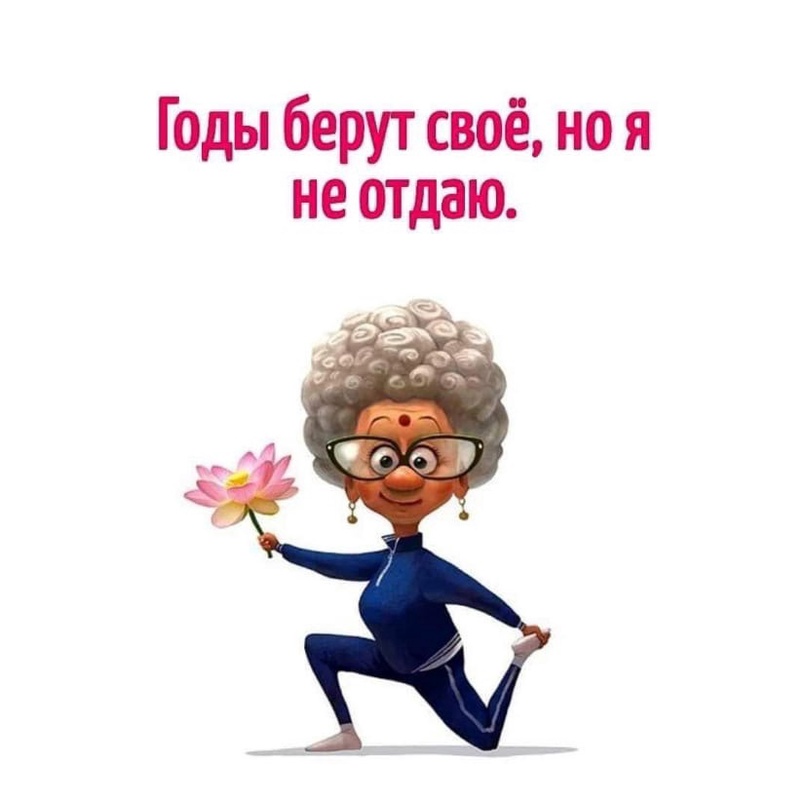 Спасибо за внимание!